Soziales und Peerbeziehungen
Smalltalk und quatschen
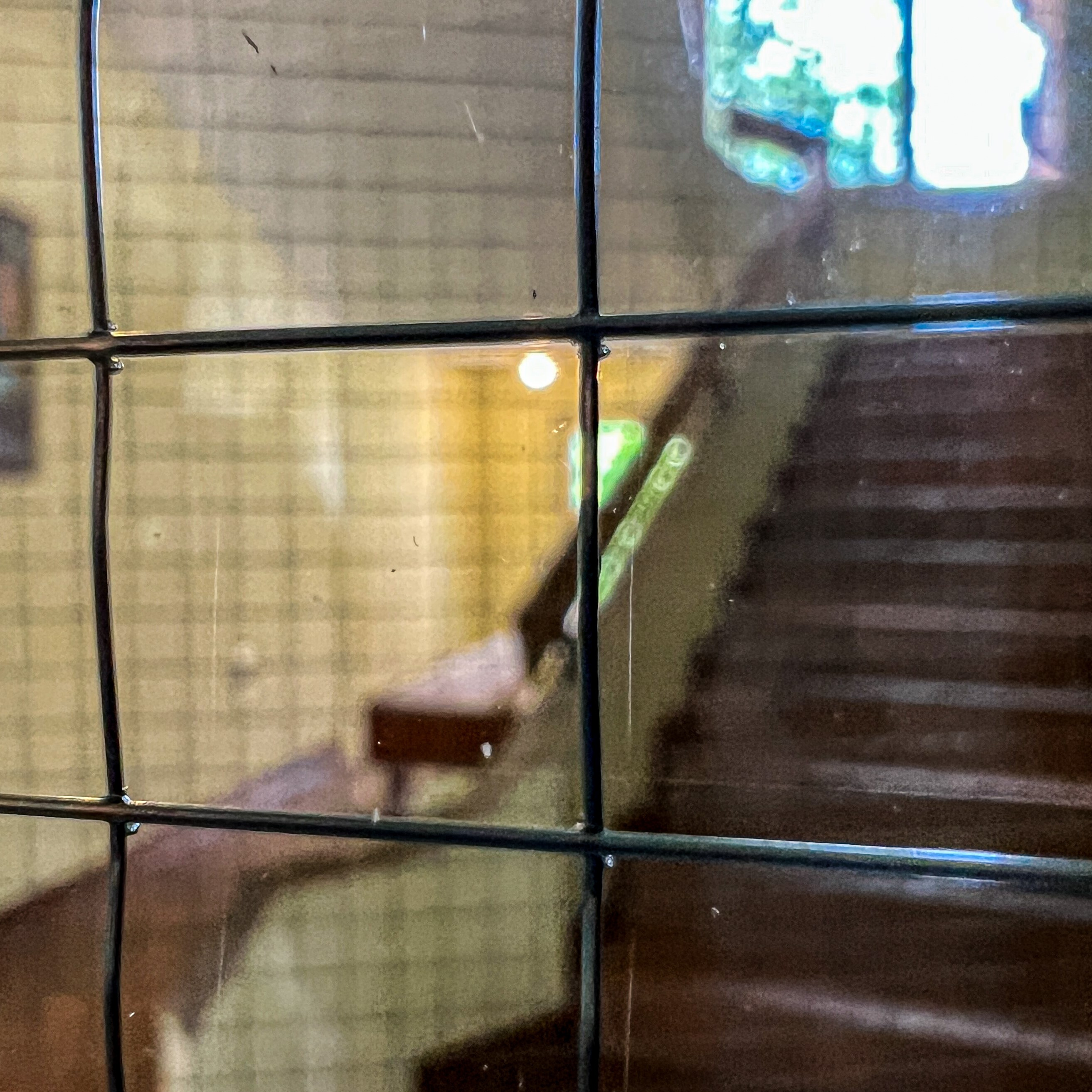 Soziales und peerbeziehungen – smalltalk und Quatschen
Funktionierende Strategien und Hilfreiche Umstände in meiner Schulzeit:
Gespräche über subjektiv relevante Themen.
 
Was noch geholfen hätte:
Hilfe beim Erarbeiten von Wissen und Handlungsstrategien rund um Kontaktaufnahme und Beziehungsgestaltung mit Peers.
Kontaktaufnahme
Gespräche führen: Welche unausgesprochenen Gesprächsregeln gibt es? Wie lange sollte ich am Stück sprechen? Wie bekunde ich Interesse an Gegenübers Inhalten? Welche Themen spreche ich mit wem an? Wie beende ich ein Gespräch freundlich, aber bestimmt? Usw..